Depresszió a Pandemia idején – kihívások és megoldások
Szépkorúak akadémiája 
SZOLNOK 2022. 03.17.
Tartalom :pandemia – máskéntDepresszió - másként stresszMegoldások
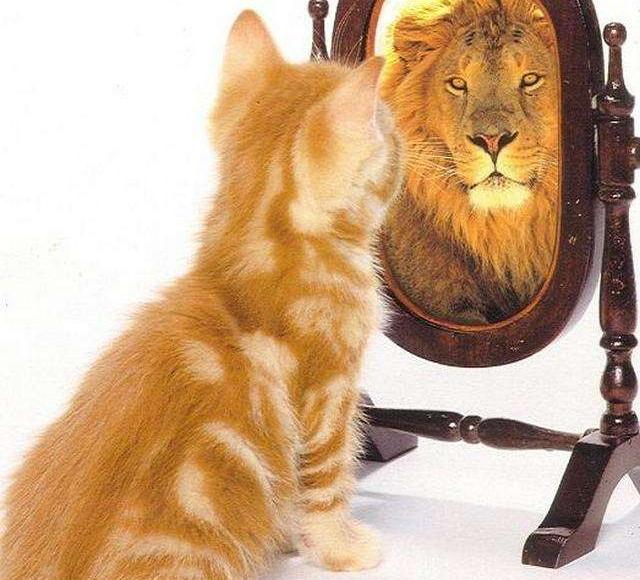 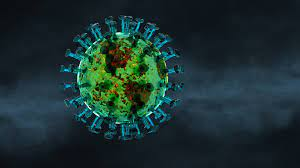 PÁNDEMIA több országra-kontinensre kiterjedő járvány
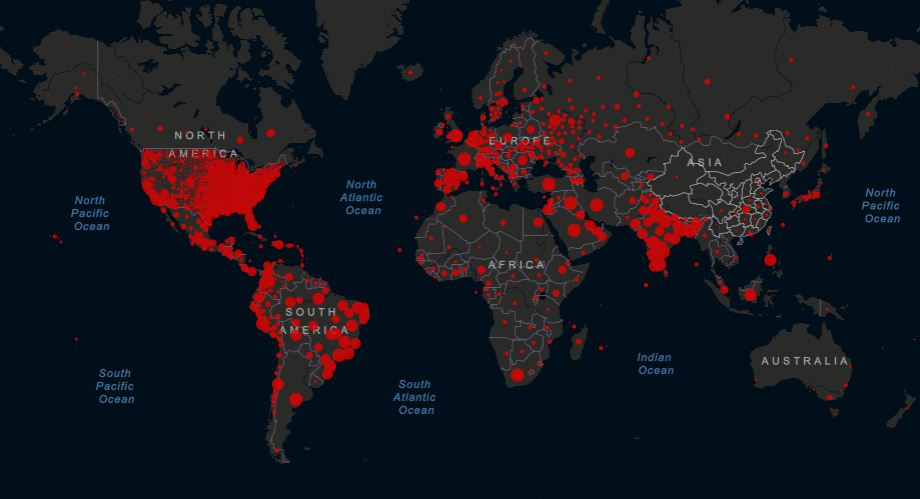 Antronine-pestis-i.sz.165-180 -5millió Római Birodalom
Justitianus-pestis i.sz. 541-542 – 25-100 millió Bizánc-Újperzsa Birodalom
Fekete halál 1331.1353 – 75-200 millió -EU
Cocolitzi-járvány 1545-1548 Mexikó (szalmonella) 5-15 millió
Perzsa pestis 1772-1773 Perzsa Birod alom- Bagdad 2millió
Harmadik pestis 1855-1860 12millió ( 1960- napi esetszám 200 alá)
SPANYOL NÁTHA 1918-1920 A influenza vírus 100 millió
Ázsiai influenza 1957-1958 1-4 millió –vakcina
Fekete himlő 1877-1977 (poxvirus variole) 100év/500millió 1980
HIV/AIDS-1960-  2018 38 millió(1997-fekete afrika.61%)
464 millió  megbetegedés– 6,6 milló
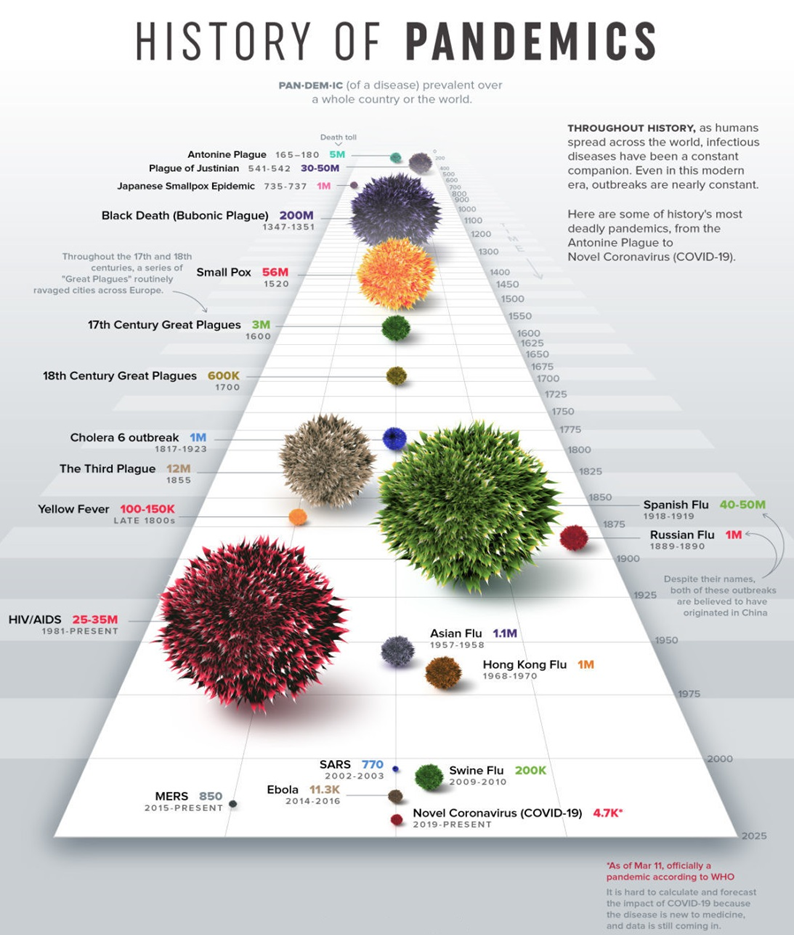 Egyéni –társadalmi szint
testi szint- pszichológiai szint
pándemia
Kihirdetett vészhelyzet az időseket  kiemelten érintette
Bezártság időszakában az összetartás, egymásra figyelés  nőtt
Nagyváros, erkély nélkül lét-legnehezebb
Szabálytartás- vásárlási korlátozás
Az unokákkal való személyes találkozások, kapcsolattartás
Magány vagy az az érzés hogy terhet jelen a hozzátartozói számára
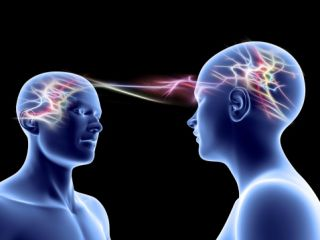 COVID-19-járvány
Akut szövődmények
Hosszútávú hatások
Krónikus gyulladás -szisztémás
 - keringésirendszer
- légzőszervek(tüdő)
-idegrendszer
-pszichés funkciók
szisztémás
Immunrendszer szabályozásának zavarai
Organikus pszichoszindrómák-tudatzavar, delírium (6. 1/3 idősek)
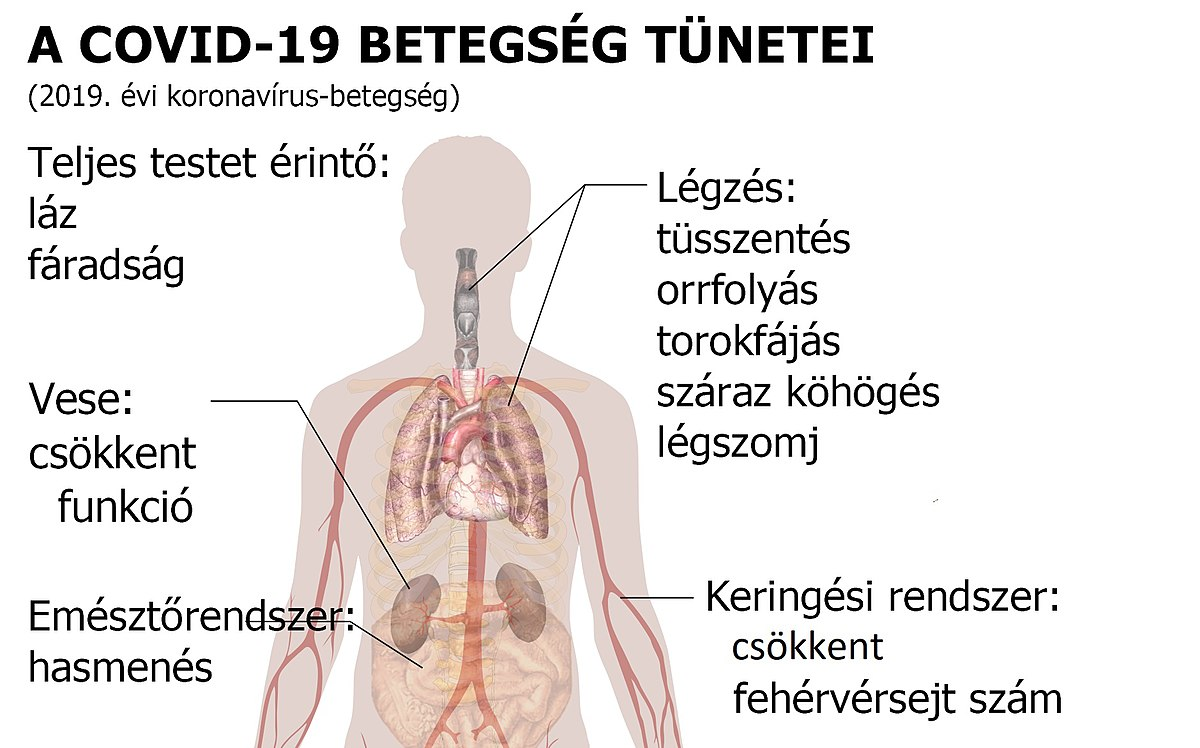 Vírusfertőzés hatásai
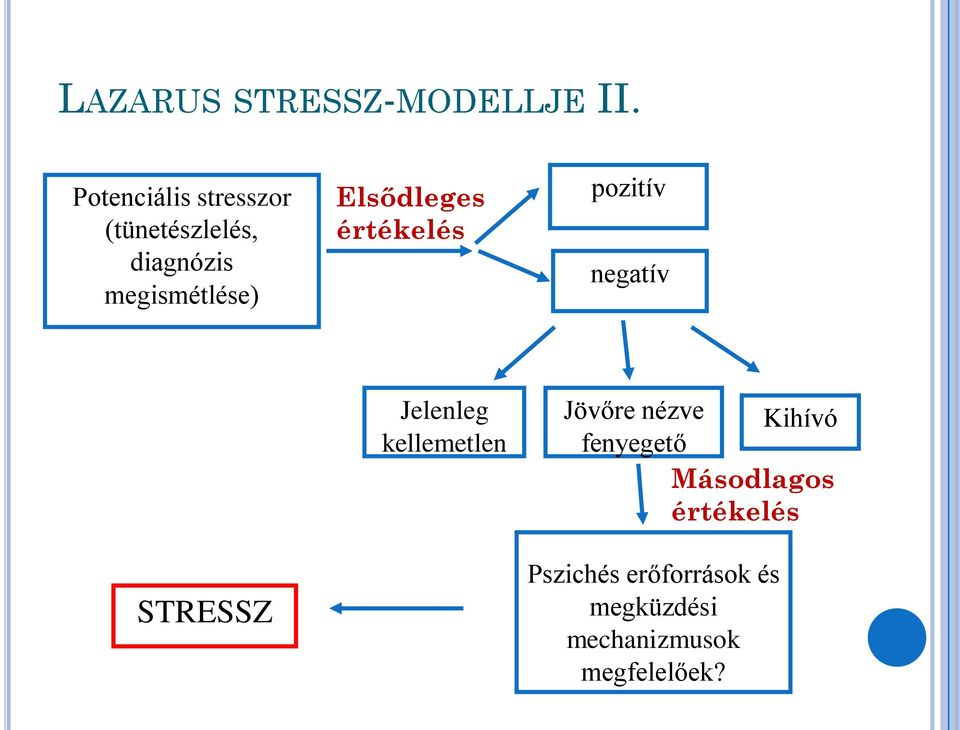 STRESSZ ÉLMÉNY
Fertőzöttséggel kapcsolatos aggodalmak
Mások megfertőzésétől való félelem
Tünetek okozta gyötrelmek
Kórházi kezeléssel kapcsolatos tapasztalatok
SZORONGÁS/ DEPRESSZIÓPTSD-posttraumás stressz zavar
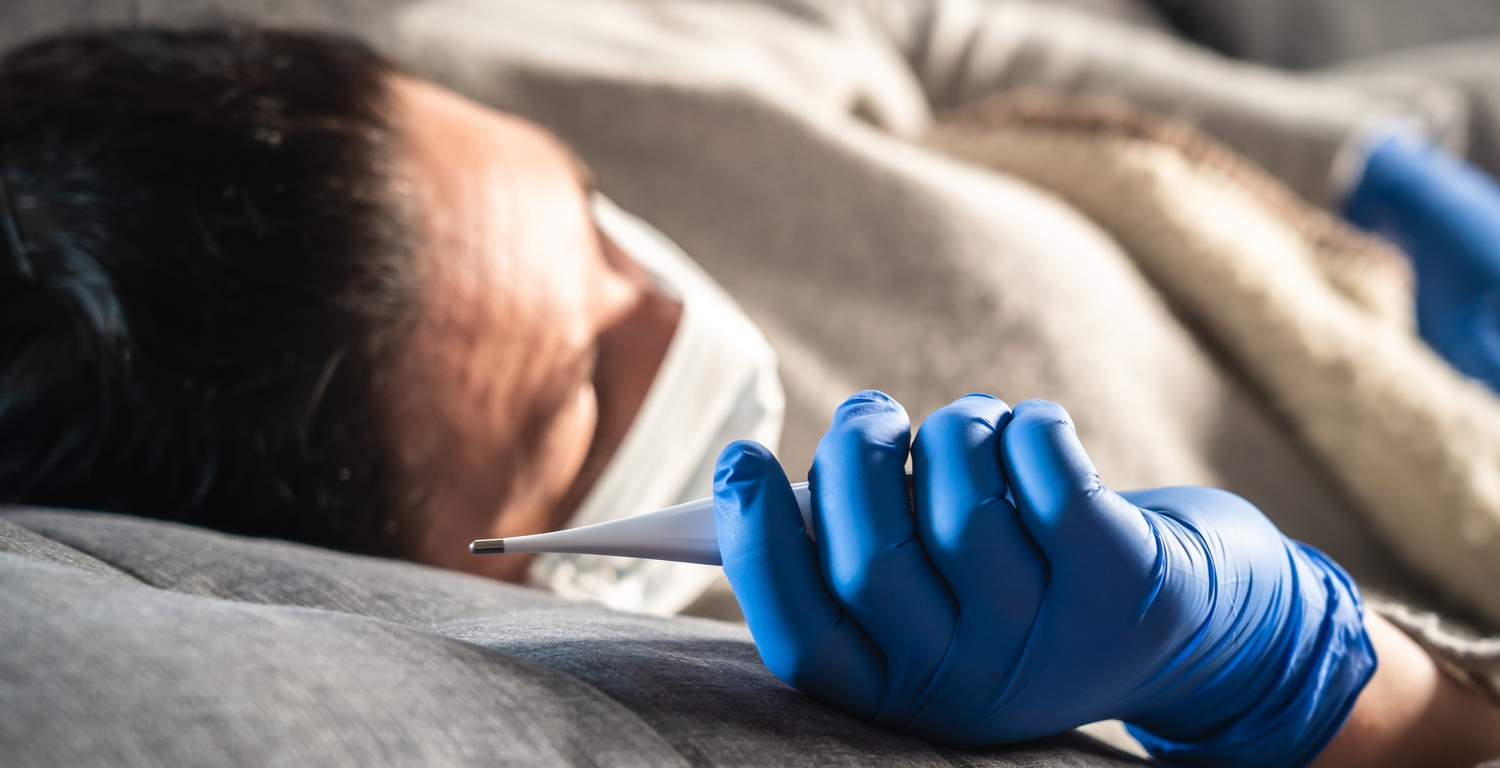 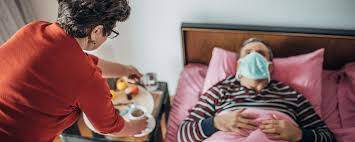 „koronafóbia”        Pszichológiai di-stressz
Egzisztenciális –Létezés adottságai
1.Élet-halál összefonódik-az élet véges-alap élményünk az életelvesztésének félelme.
2.Szabadság-külsó struktúra hiánya-az ember felelős a világért életviteléért, választásaiért-teremtője azoknak biztonság-struktúra iránti vágy
3.Egzisztenciális elszigeteltség-a létezésbe mindenki egyedül lép be és egyedül távozik
Jelentésnélküliség-nilyen cél ami egy életen át kitart.
Életstratégiák a bizonytalansággal való együttéléshez
MINDIG VÁLSÁG VOLTCSAK AZ EMBERISÉG ELREJTŐZÖTT ELŐLE, és nem vett róla tudomást (HAMVAS BÉLA)
Bizonytalanság – döntés – kockázat
Válság – megszokott, kiszámítható rend felborul
ESZKÖZTELENSÉG  érzés- kontroll vesztés
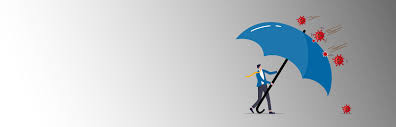 Vagyis a bizonytalanság elviselését kell megtanulnunk
De hogyan?

Szembenézni a létezés bizonytalanságának tudatával,…és a kontroll visszaszerzése
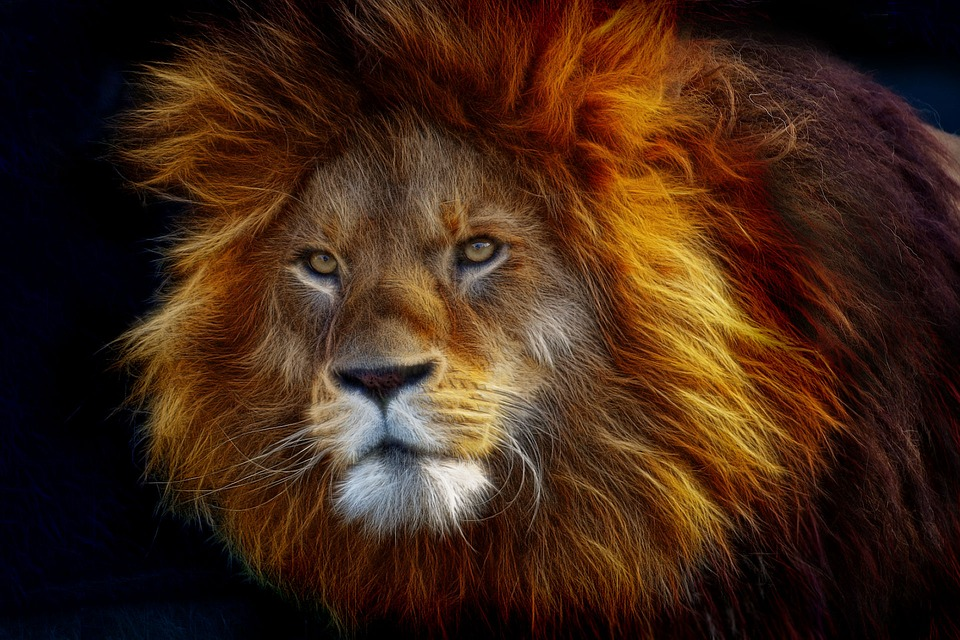 Stressz
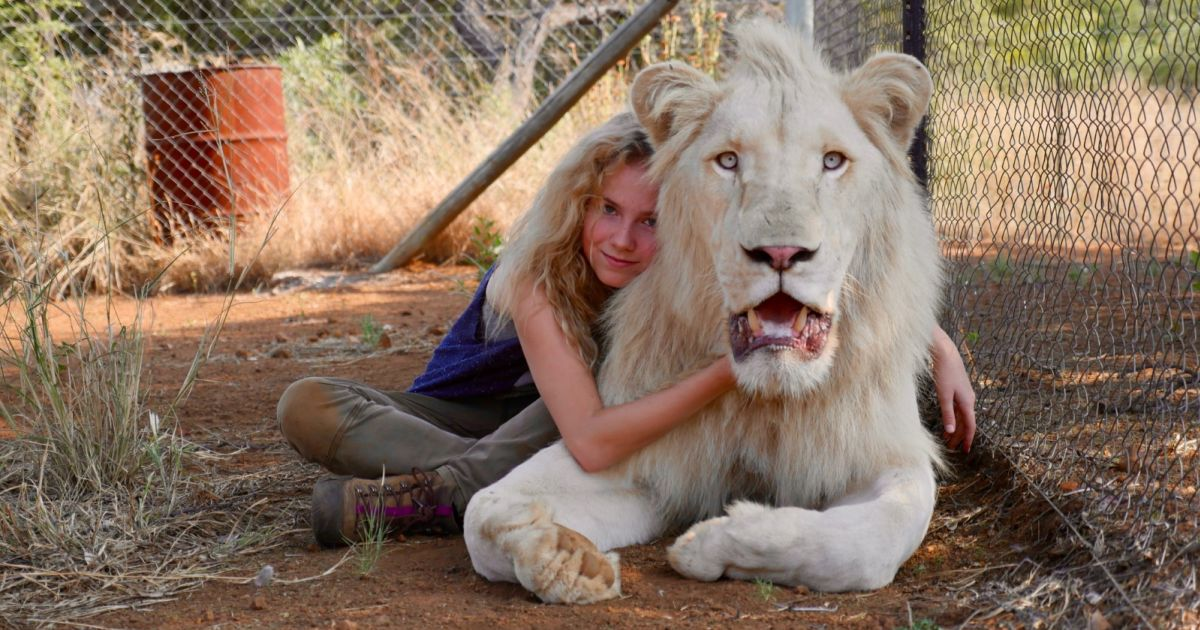 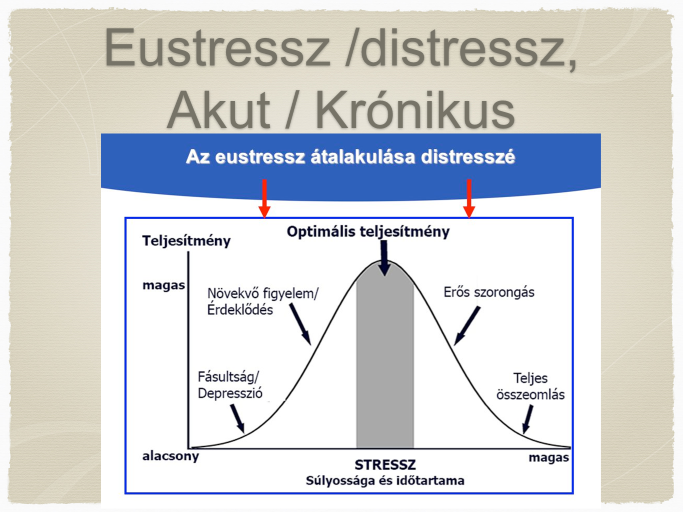 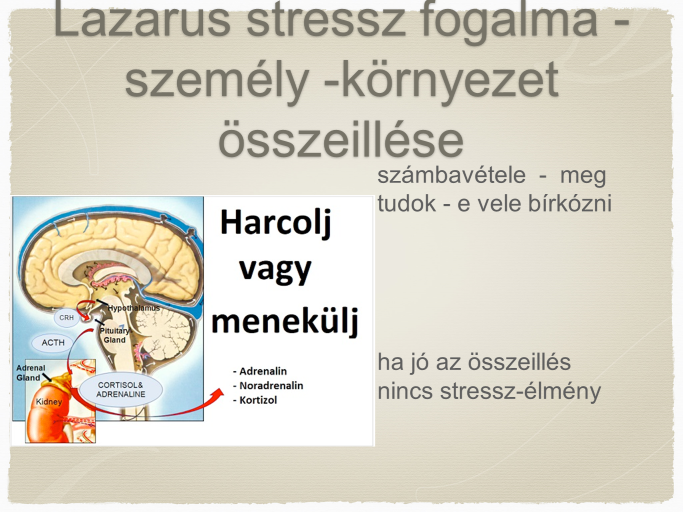 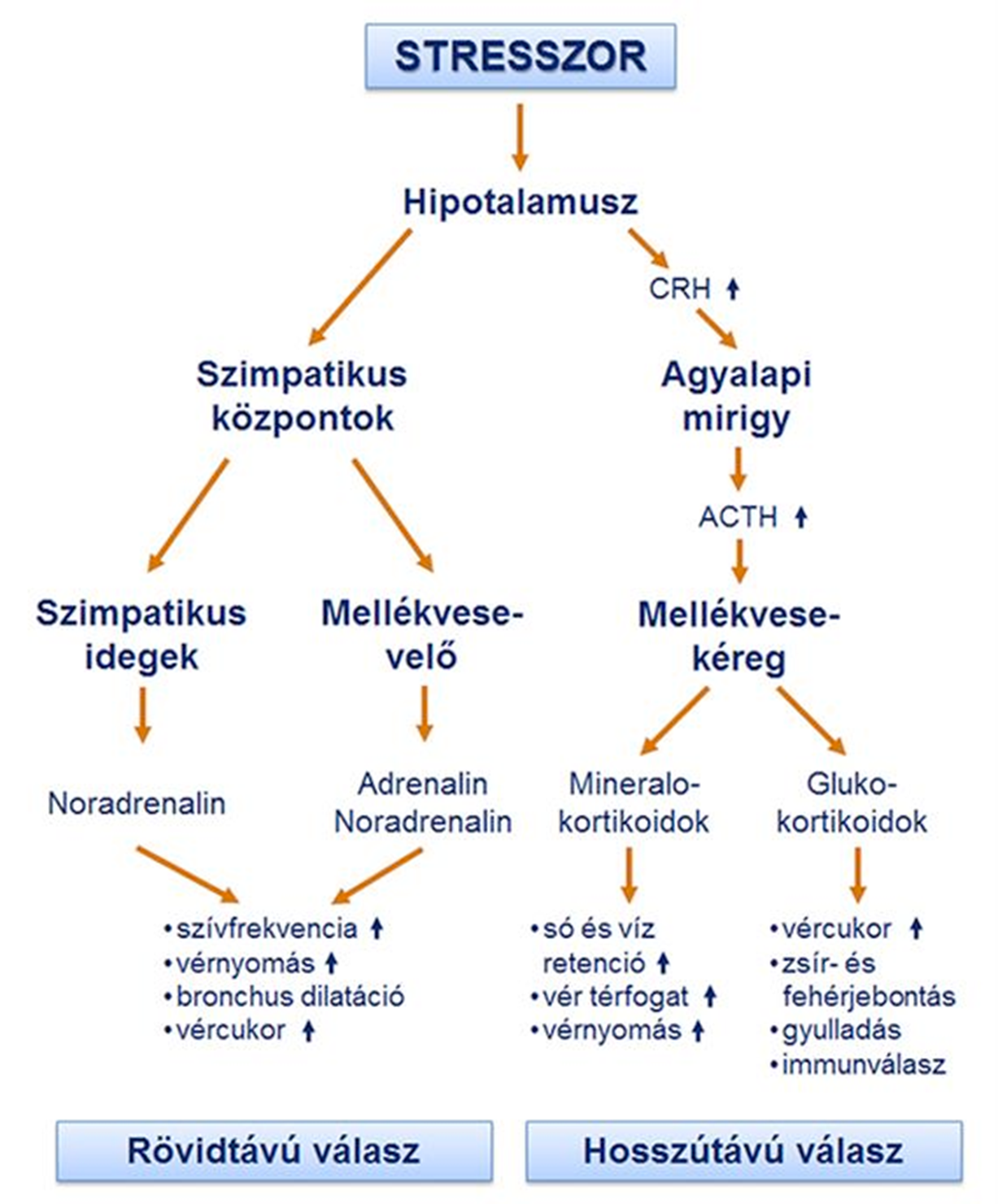 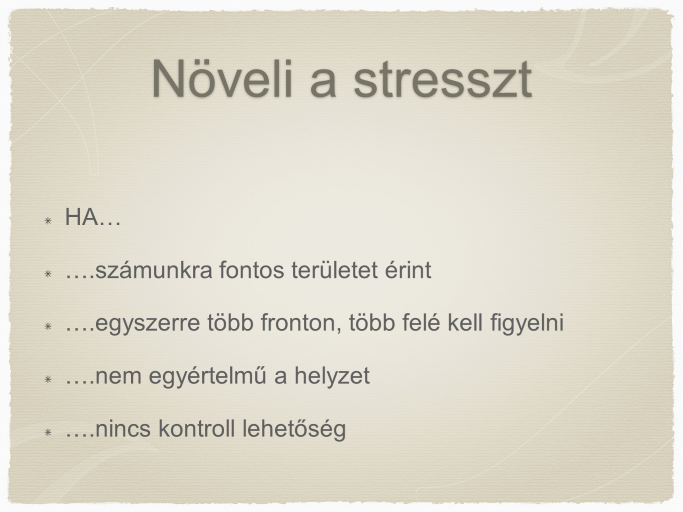 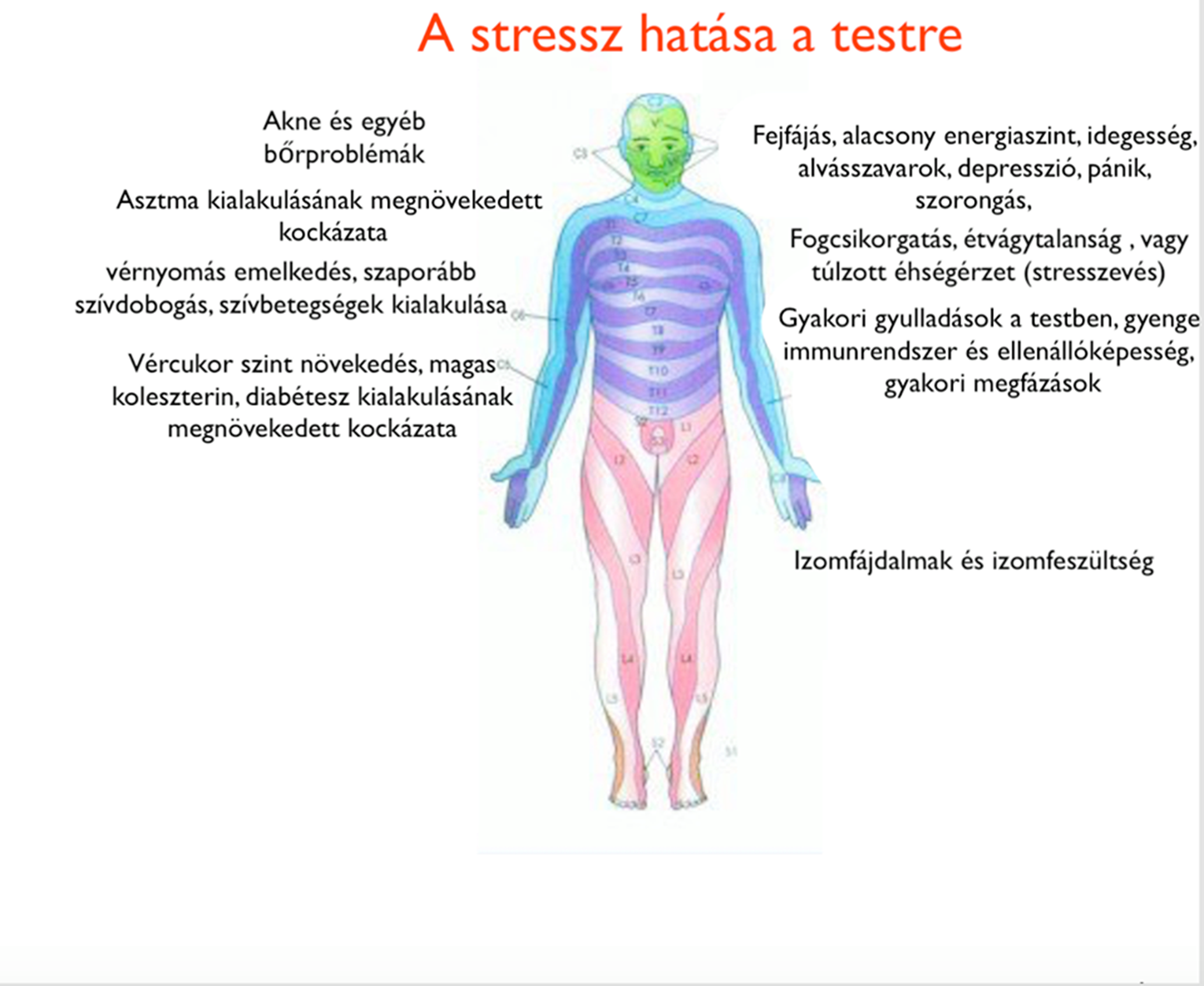 EGYÉNI SZINT
Fejlett érzelem szabályozás
Érzelmi homeosztázis
Megküzdő mechanizmus
Resiliencia
Bölcsesség empátia
Társadalmi szint
Szociális kohézió 
Korlátozások időtartamának optimalizálása
Megfelelő informáltság
KÖZÖSSÉG
Karantén Altruizmus /ön-magunk és mások iránti felelőségének felismerése
Aktivációt csökkentő módszerek,-imagináció, relax, meditáció 
Megküzdőképességet fejlesztő- kognitív
Rendszer szintű (média, intézkedések)
Stressz kezelés leggyakoribb formái
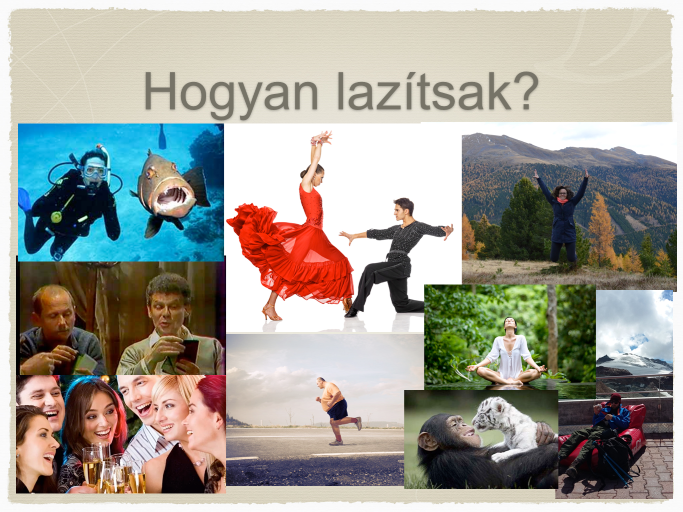 Ha mindig süt a nap minden kiszárad
Napos idő van, de készülök az esőre
Azon hogy a madarak a fejed fölött repkedjenek, nem tudsz változtatni, de azt megakadályozhatod, hogy fészket rakjanak a hajadba
Gondolkodjunk másként
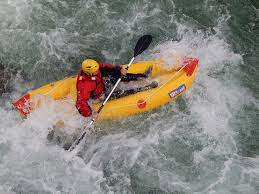 Csak egy dologra koncentrálunk
Hagyjuk hogy történjenek a dolgok
Nem akarunk szervezni mindent előre – rugalmasság
Bármikor alkalmazható
Az ellazulás kontrollálható- tudatosan felidézhető az ellazulás állapota
Légzőgyakorlatok,relaxáció
Mindennapi életben
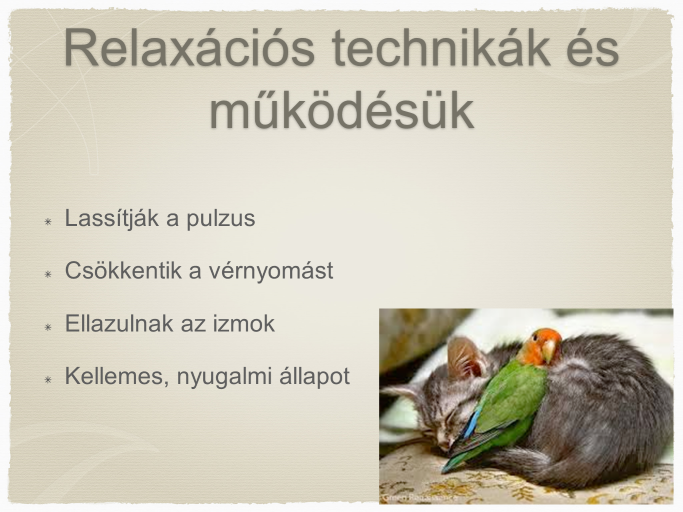 1 perces relax
Meditáció a szerettettel
PUDING próbája
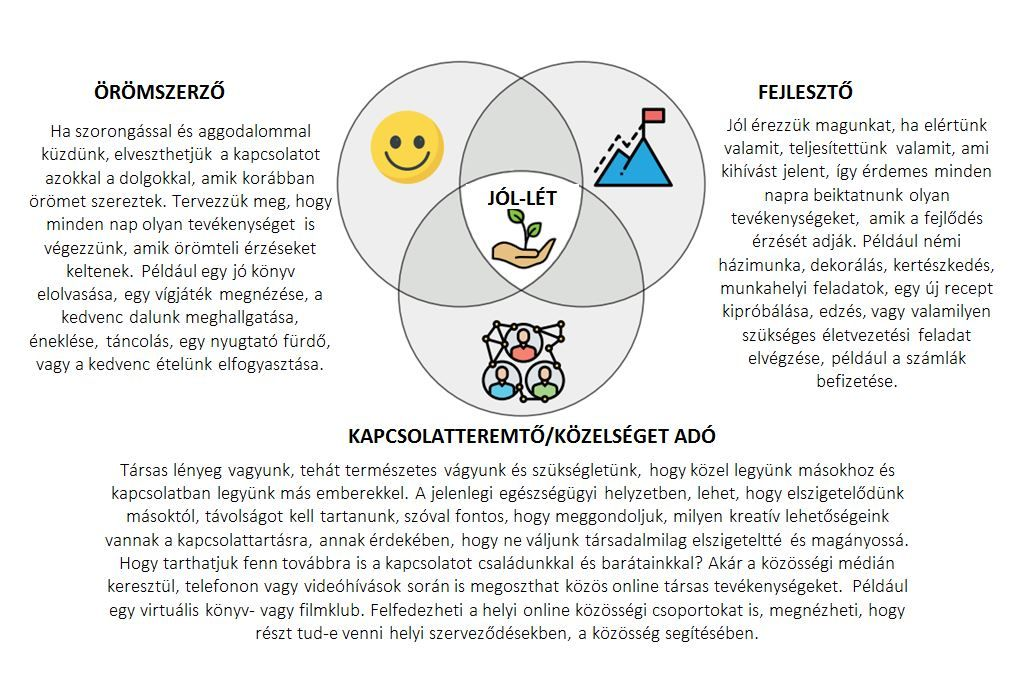 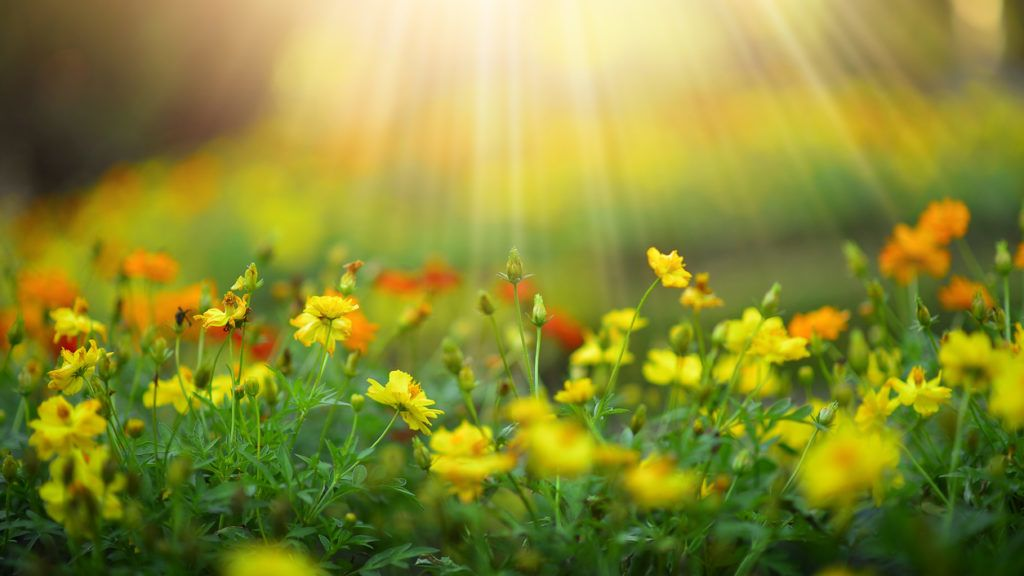 KÖSZÖNÖM A FIGYELMET
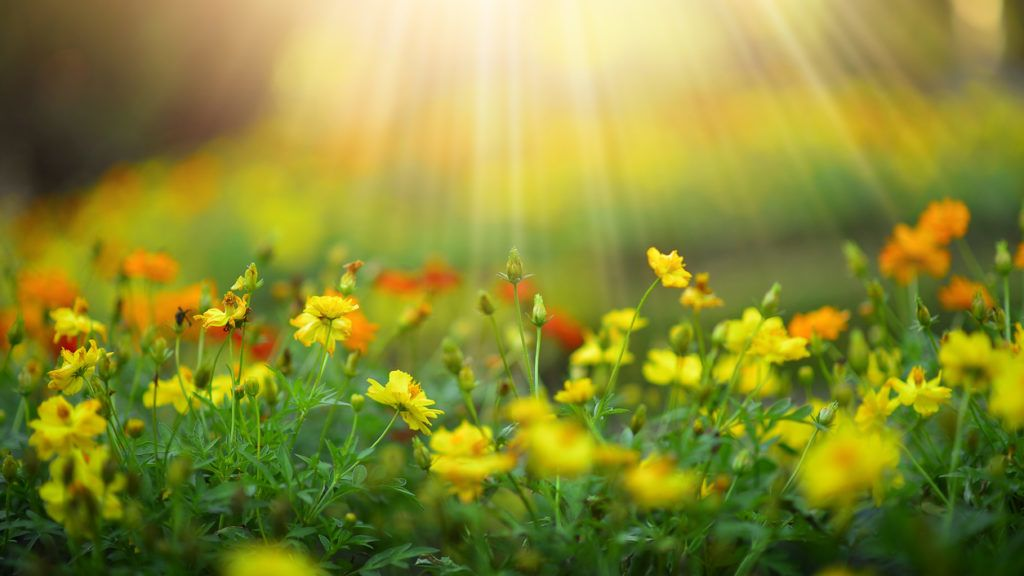 Köszünüm a figyelmet